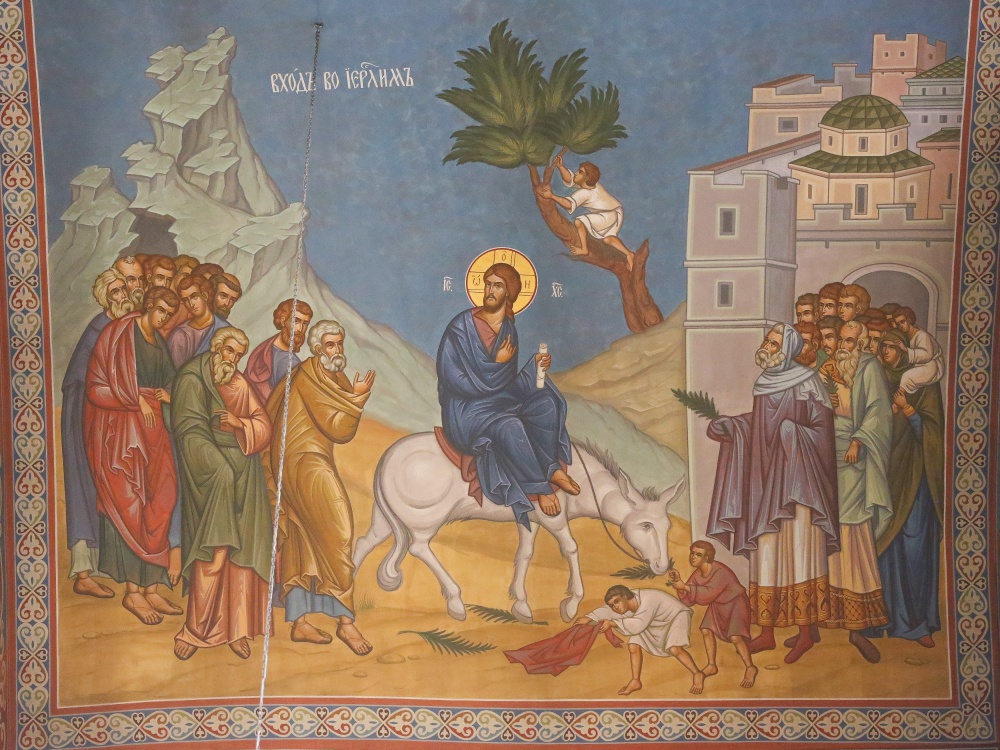 Страдающий плотью перестаёт грешить. 

Апостол Пётр (1Пет. 4, 1)
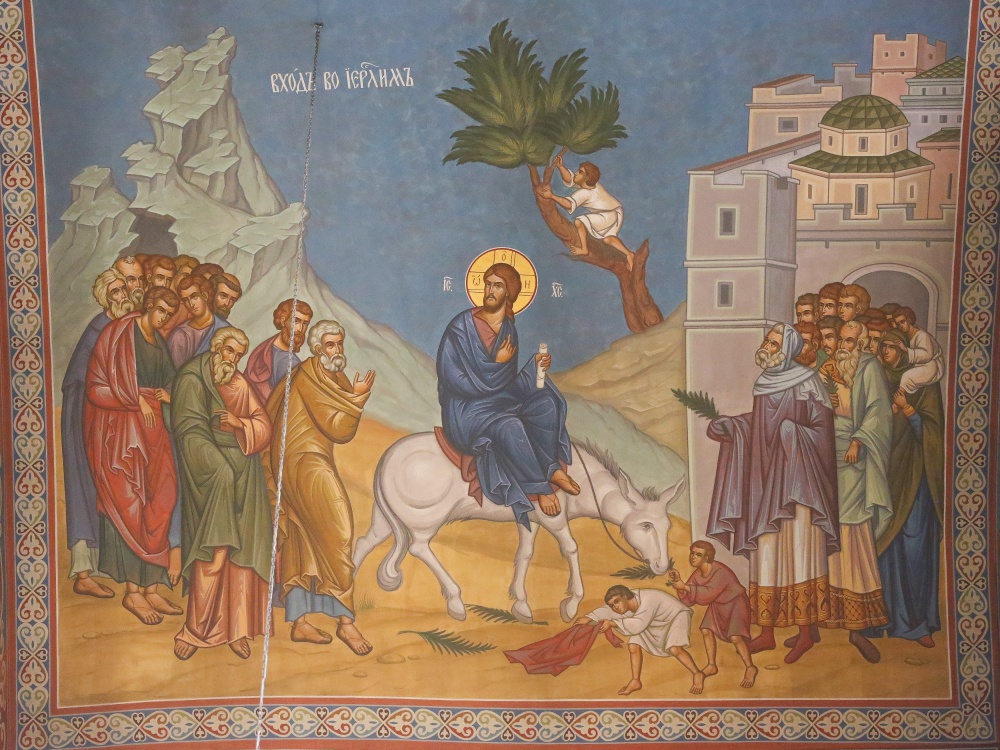 Ане́сти
Тема 22. Любовь и страдание
Вы узнаете:
- почему страдают добрые люди,
- зачем врачи делают больные уколы,
- за что распяли Иисуса Христа.
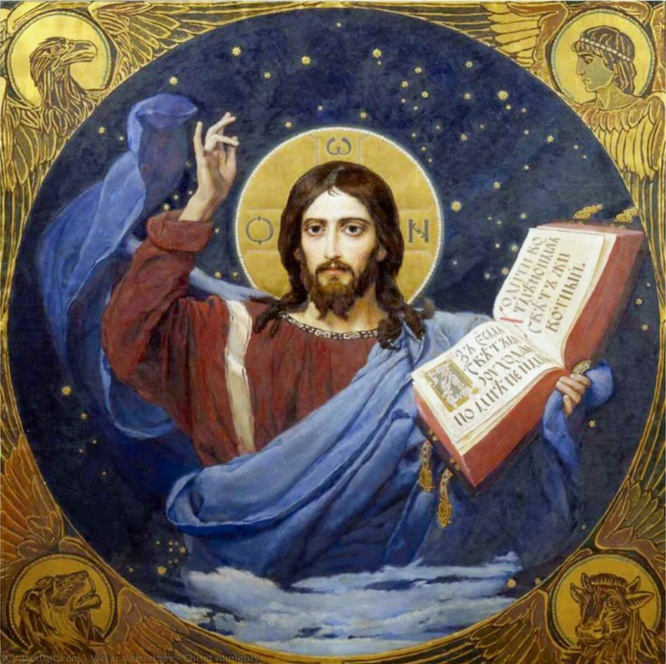 Повторение
Что такое бескорыстие? Как проявляется?
Что значит выражение «пусть левая рука не знает, что делает правая»?
Зачем нужны чудеса?
Какие чудеса совершил Елисей?
Что означает омовение Неемана в Иордане?
Как получить «награду» от Бога? В чём она?
Какие чудеса совершил пророк Илия?
Как произошло Благовещение? 
Что происходило со Христом перед Пасхой?
Праведный Иов и его страдания…
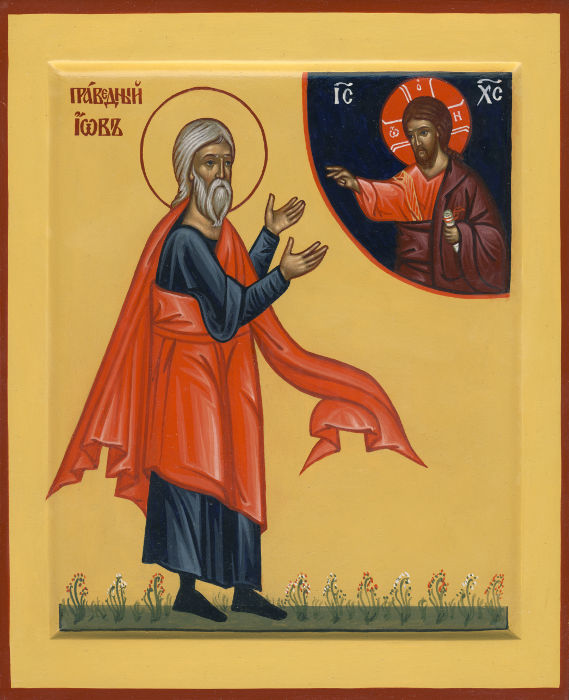 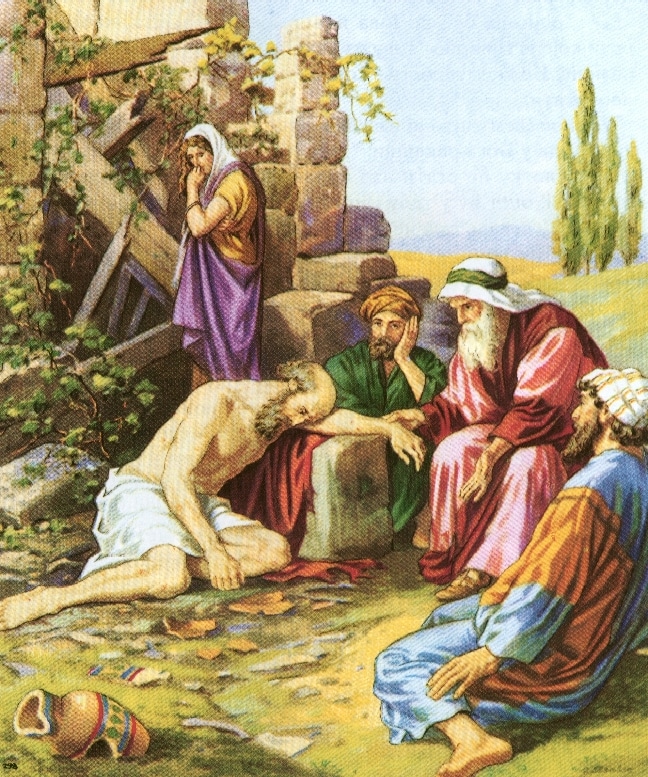 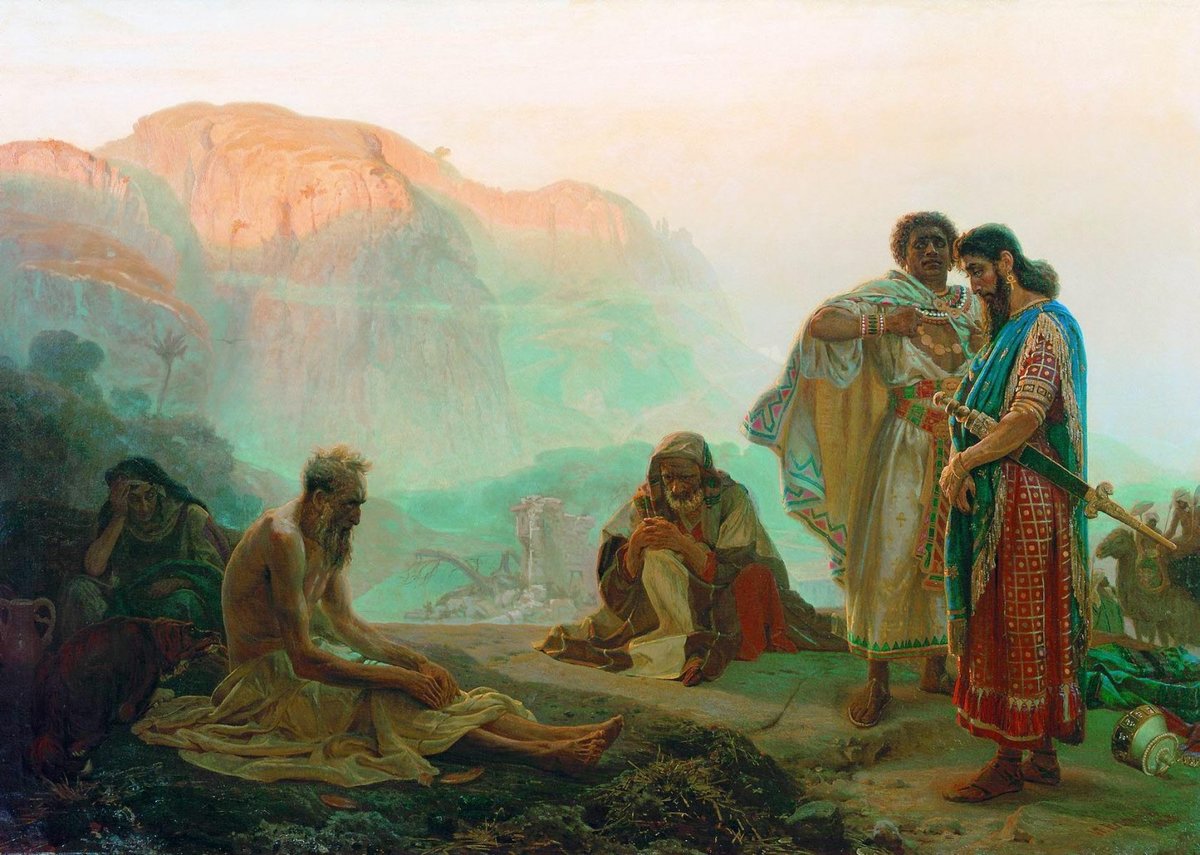 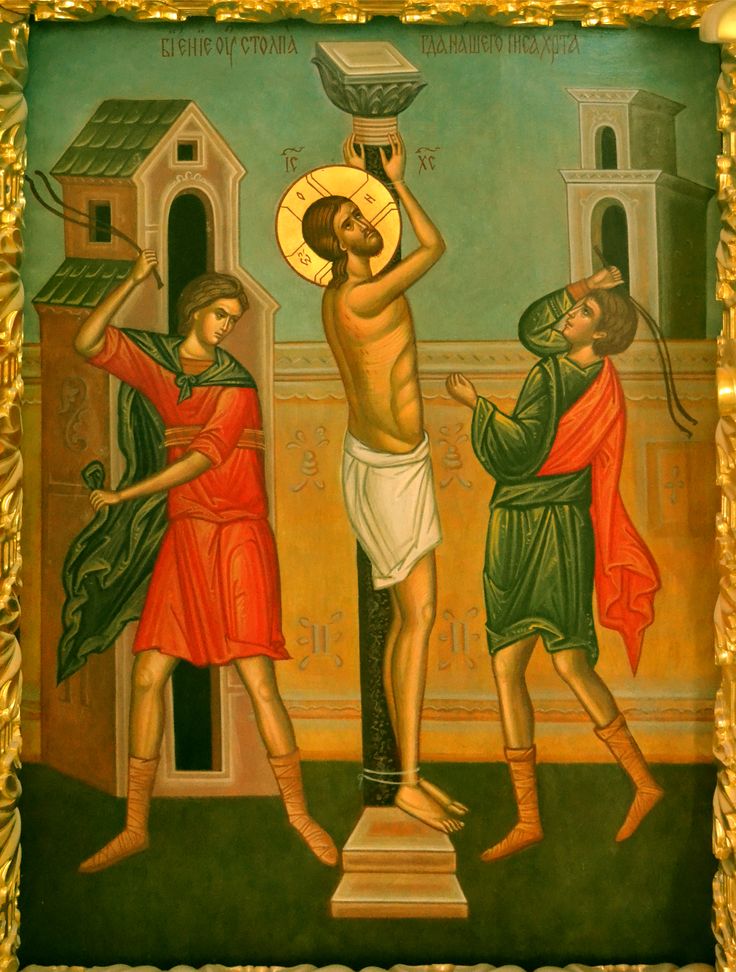 Страдания праведного Иова – прообраз страданий невинного Иисуса Христа…
Иов и его друзья. 
Вам это ничего не напоминает?
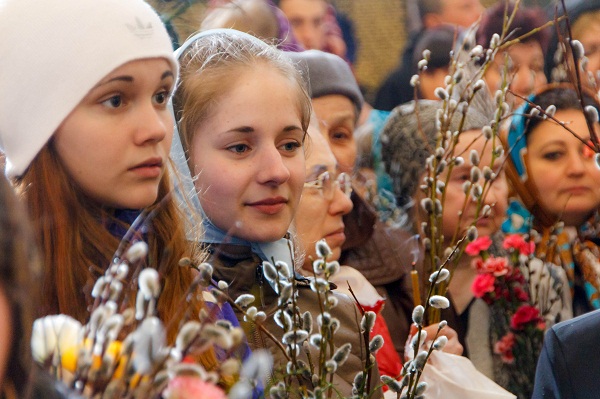 Вербное (пальмовое) воскресенье
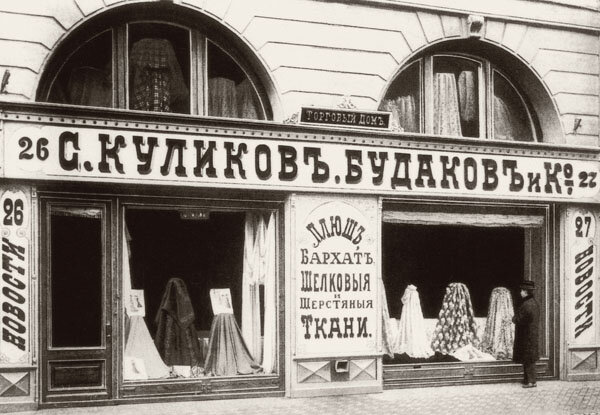 Найдите все слова с буквой «ер»
Остановим страдания Земли!
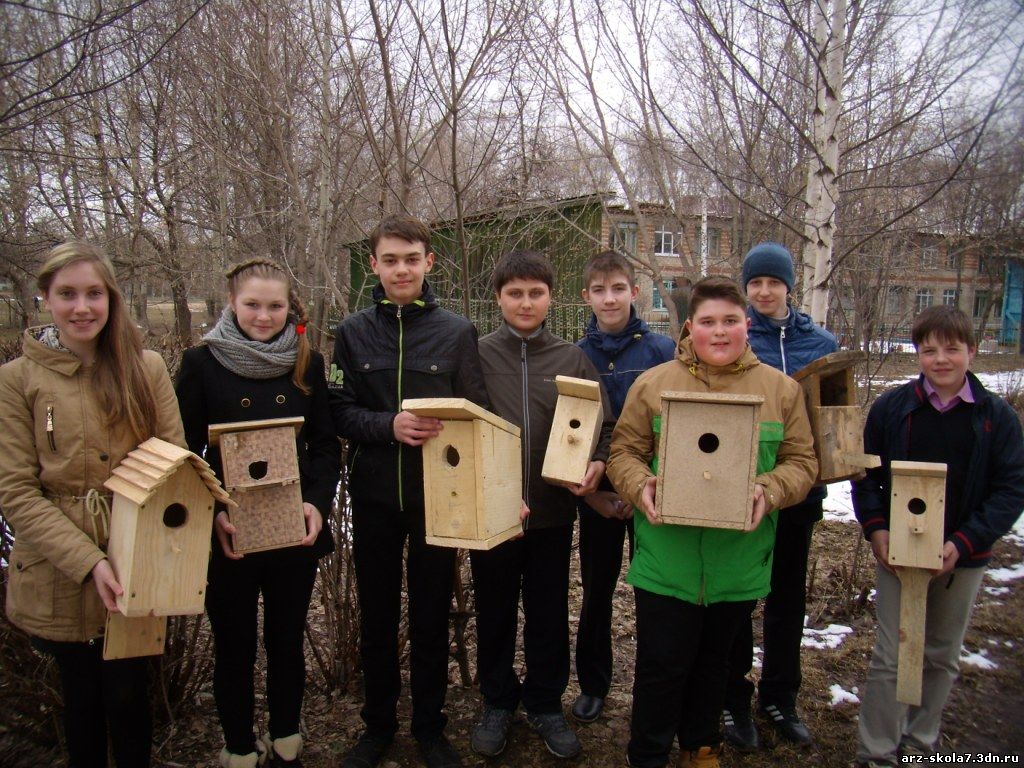 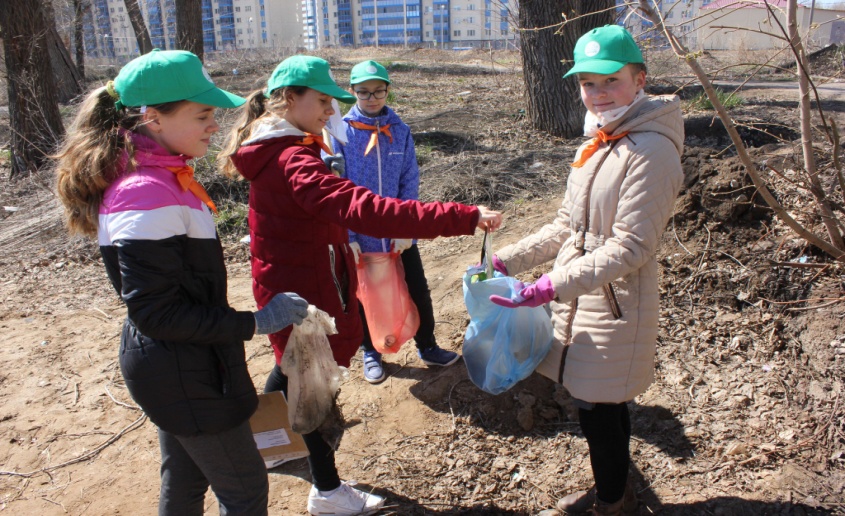 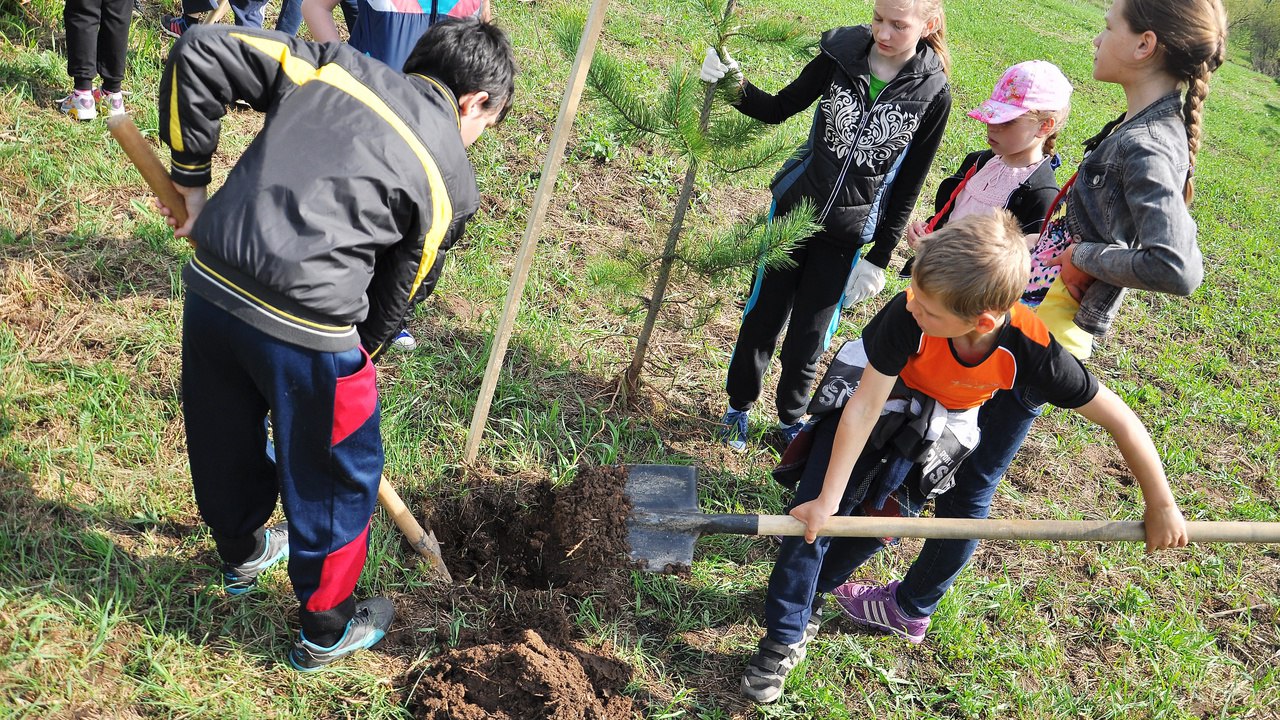 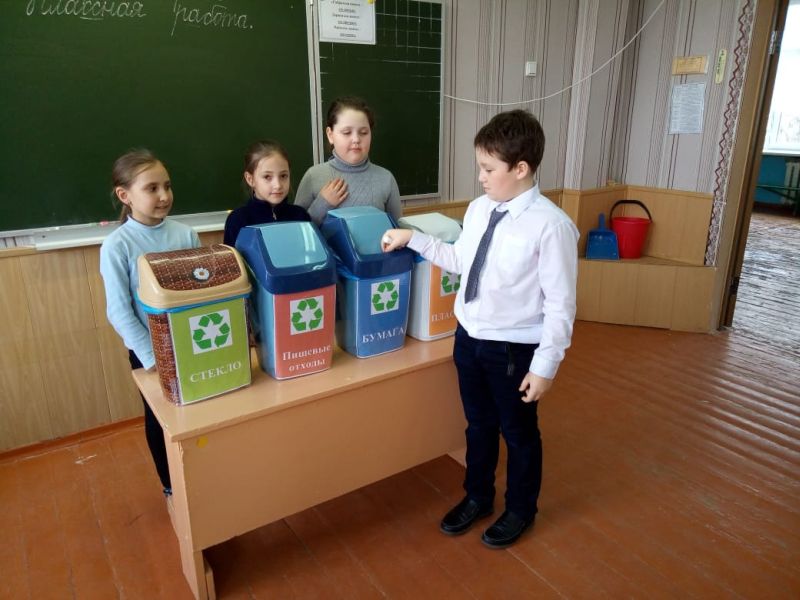 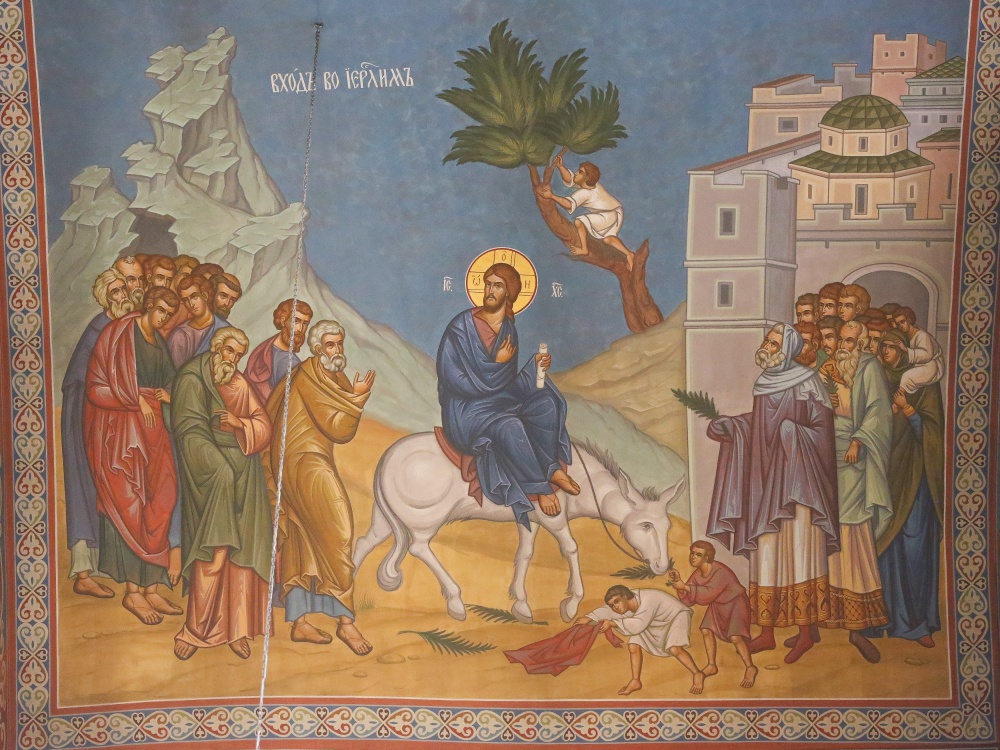 Ане́сти
Тема 22. Любовь и страдание
Вы узнали?
- почему страдают добрые люди,
- зачем врачи делают больные уколы,
- за что распяли Иисуса Христа.